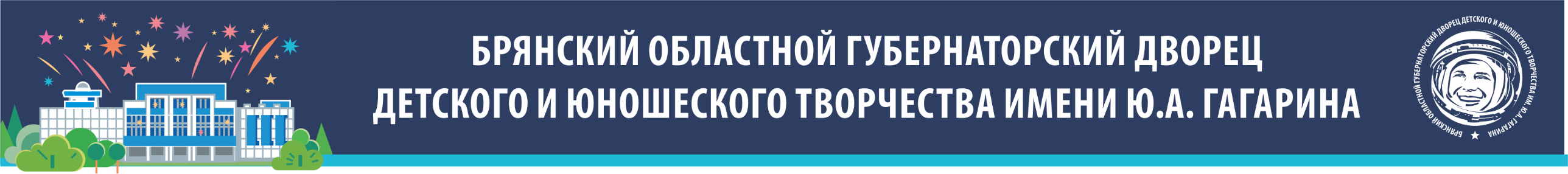 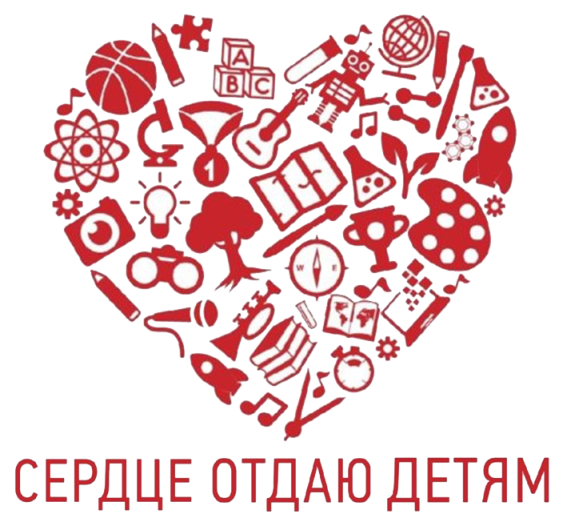 КОНКУРСНЫЕ ИСПЫТАНИЯ
В РАМКАХ ПРОВЕДЕНИЯ ОБЛАСТНОГО КОНКУРСА ПРОФЕССИОНАЛЬНОГО МАСТЕРСТВА РАБОТНИКОВ СФЕРЫ ДОПОЛНИТЕЛЬНОГО ОБРАЗОВАНИЯ БРЯНСКОЙ ОБЛАСТИ
«СЕРДЦЕ ОТДАЮ ДЕТЯМ»
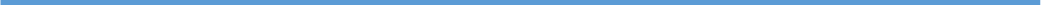 ТРЕБОВАНИЯ     КРИТЕРИИ      РЕГЛАМЕНТ     ПРИМЕРЫ
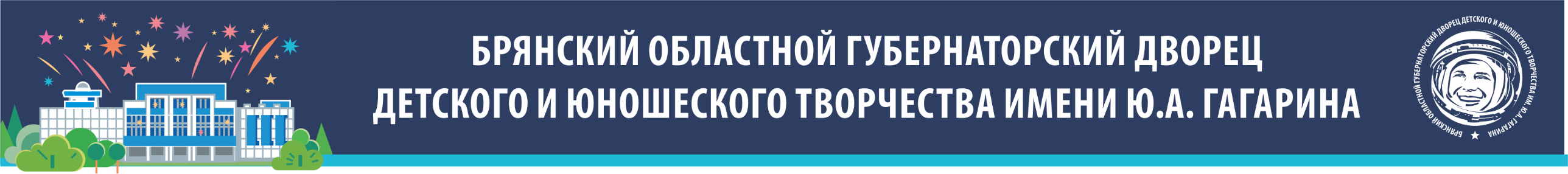 КОНКУРСНОЕ ИСПЫТАНИЕ
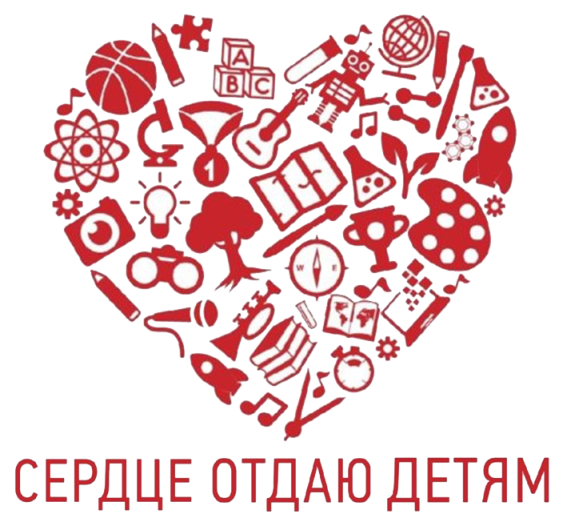 1. ВИДЕОМАТЕРИАЛЫ «ВИЗИТНАЯ КАРТОЧКА»
Формат  - .mp4 
Продолжительность  - не более 5 минут
Должны иметь - качественное изображение и звучание
При подготовке необходимо:
Отразить объективные сведения о совокупности профессиональных взглядов и позиций педагога;
Отразить процесс и результаты профессиональной деятельности по реализации ДООП;
Показать умение определять педагогические цели и задачи;
Показать умение обобщать и транслировать опыт своей профессиональной деятельности;
Отразить наличие сведений об участии педагога и обучающихся в образовательных, досуговых и др. мероприятиях.
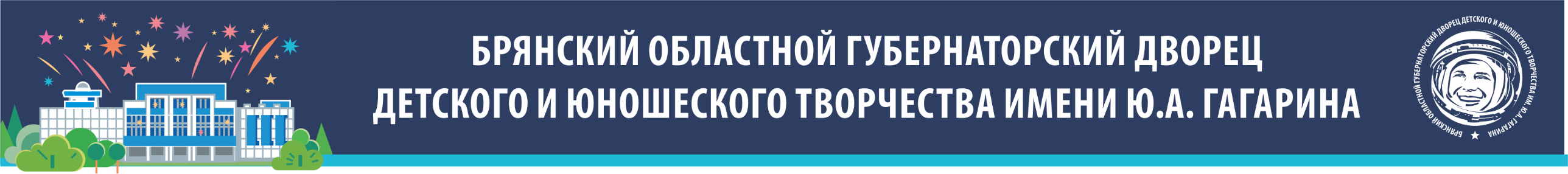 КОНКУРСНОЕ ИСПЫТАНИЕ
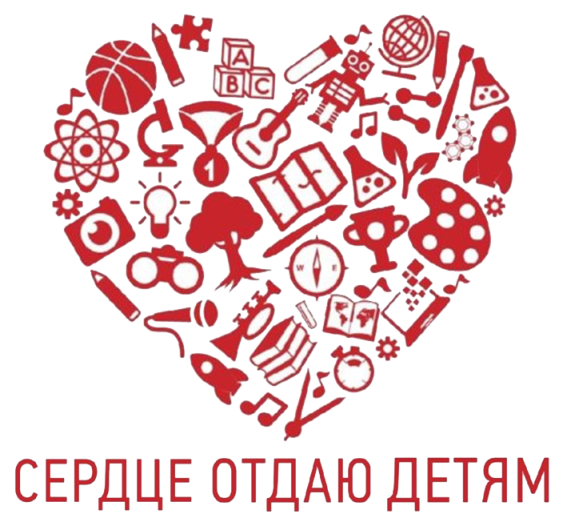 2. ДОПОЛНИТЕЛЬНАЯ ОБЩЕОБРАЗОВАТЕЛЬНАЯ ПРОГРАММА
И  СВЕДЕНИЯ О РЕЗУЛЬТАТИВНОСТИ ЕЕ РЕАЛИЗАЦИИ
Программа должна быть размещена на сайте Организации
Ссылка должна быть размещена в личном кабинете участника
Ссылка должна быть активной!
Сведения о результативности не более 2-х листов
ВНИМАНИЕ! СТРУКТУРА И СОДЕРЖАНИЕ ПРОГРАММЫ ДОЛЖНЫ СООТВЕТСТВОВАТЬ 
п.9 ст.2 ФЗ «ОБ ОБРАЗОВАНИИ В РОССИЙСКОЙ ФЕДЕРАЦИИ»
При подготовке необходимо:
Проанализировать программу на соответствие структуры и содержанию  ДООП;
Посмотреть соответствие содержания ДООП направленности, цели, задачам обучения и воспитания целевой аудитории детей;
Посмотреть наличие и целесообразность планируемых результатов, организационно-педагогических условий, порядка и форм текущего контроля и промежуточной аттестации;
Посмотреть наличие и целесообразность оценочных и методических материалов ДООП;
Обратить внимание на систему оценки качества реализации программы.
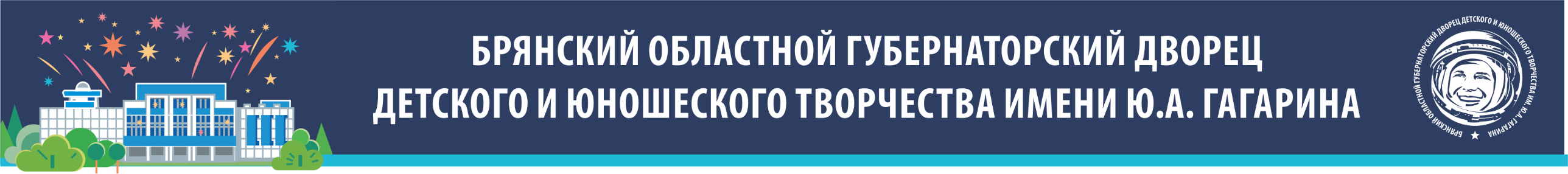 КОНКУРСНОЕ ИСПЫТАНИЕ
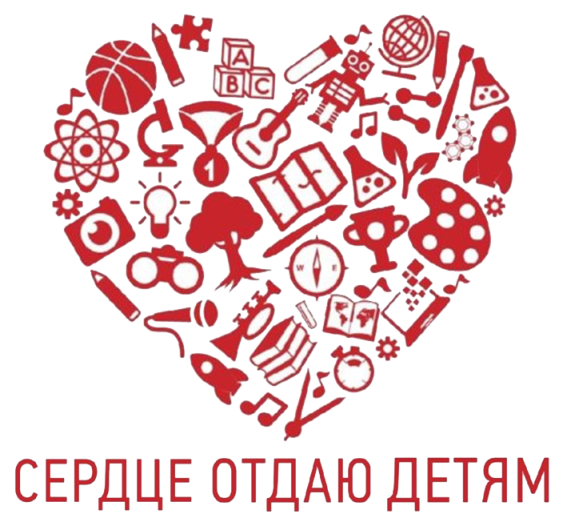 3. ВИДЕООБРАЩЕНИЕ «МОЕ ОБРАЗОВАТЕЛЬНОЕ РЕШЕНИЕ –
ГЛОБАЛЬНЫМ ВЫЗОВАМ»
Формат  - .mp4 
Продолжительность  - не более 3 минут
Должно иметь - качественное изображение и звучание
При подготовке необходимо:
Самостоятельно выявить и конкретизировать глобальный вызов, оказывающий глубокое влияние на сферу образования и воспитания подрастающего поколения;
Подготовить решение о наиболее целесообразном изменении в содержании или методах преподавания программы, или особенностей организации образовательного процесса, осуществленные в конкретных условиях реализации своей программы в ответ на глобальные вызовы современности;
Представить образовательное решение  в рамках реализуемой дополнительной общеобразовательной программы для конкретной целевой группы детей.
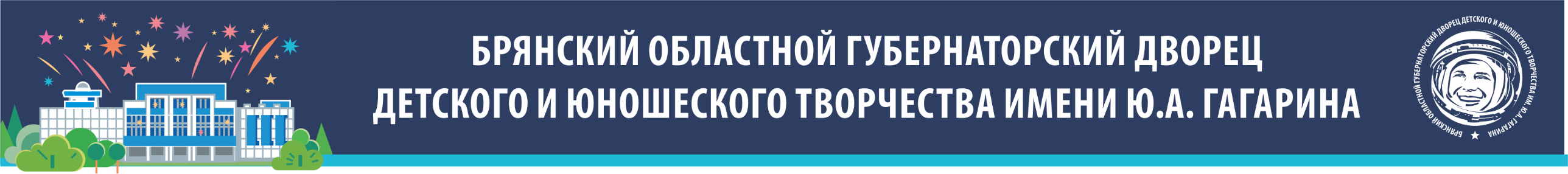 КОНКУРСНЫЕ ИСПЫТАНИЯ
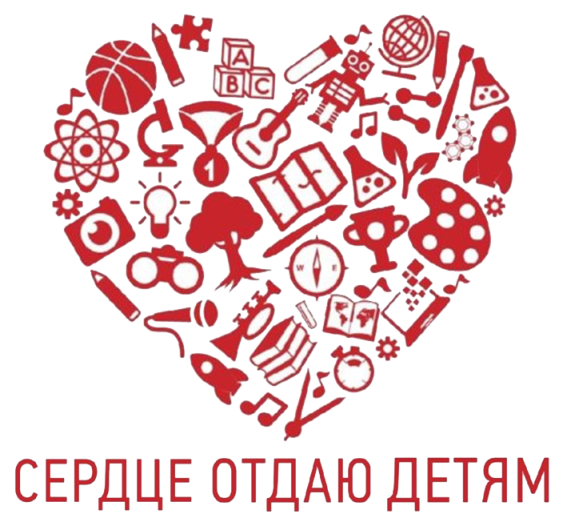 4. ТЕСТОВОЕ ЗАДАНИЕ «АКТУАЛЬНЫЕ ВОПРОСЫ РАЗВИТИЯ 
СФЕРЫ ДОПОЛНИТЕЛЬНОГО ОБРАЗОВАНИЯ ДЕТЕЙ»
Всего – 10 заданий
Закрытого типа с вариантом ответа – 8 заданий
Открытого типа с письменным ответом – 2 задания 
Продолжительность  испытания – 45 минут
ВНИМАНИЕ! ВЫПОЛНЕНИЕ ЗАДАНИЯ ВОЗМОЖНО ОДИН РАЗ!
При подготовке необходимо:
Изучить актуальные нормативно-правовые акты, определяющие государственную политику в сфере дополнительного образования детей. ;
Познакомиться со списком документов и материалов размещенных на сайте Оператора Конкурса https://serdtsedetyam.ru/docs/;
Пройти демоверсию тестирования на сайте Оператора Конкурса https://serdtsedetyam.ru/materials/demotest/.
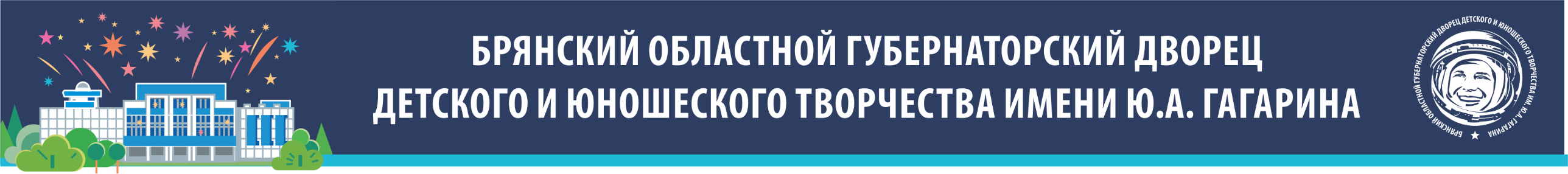 КОНКУРСНОЕ ИСПЫТАНИЕ
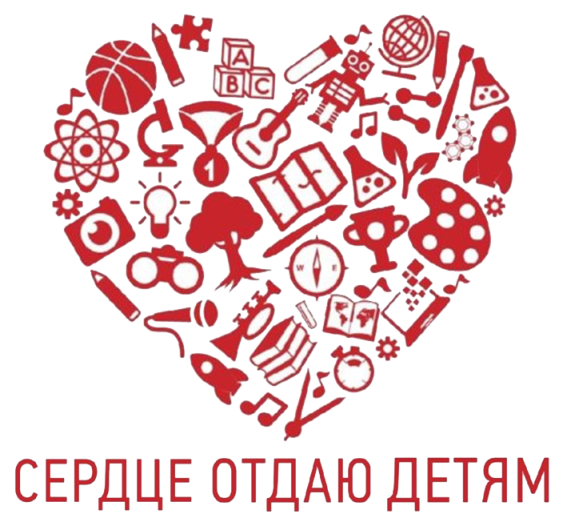 5. ОТКРЫТЫЙ МАСТЕР-КЛАСС «НОВЫЕ ФОРМЫ ОРГАНИЗАЦИИ 
ОБУЧЕНИЯ И ВОСПИТАНИЯ ДЕТЕЙ В ДОПОЛНИТЕЛЬНОМ ОБРАЗОВАНИИ»
Продолжительность мастер-класса – 30 минут
Продолжительность самоанализа  – не более 5 минут
Целевая аудитория мастер-класса – педагогические работники
ВНИМАНИЕ! НЕОБХОДИМО ЗАРАНЕЕ ПРЕДУПРЕДИТЬ ОРГАНИЗАТОРОВ КОНКУРСА О НЕОБХОДИМОСТИ ДОПОЛНИТЕЛЬНОГО ТЕХНИЧЕСКОГО СОПРОВОЖДЕНИЯ МАСТЕР-КЛАССА!
При подготовке необходимо:
Выбрать любую тему из своей образовательной программы;
Выделить ключевые педагогические приемы, методы, технологии, «фишки», которые вы используете при проведении занятия по выбранной теме;
Подготовить мастер-класс, на котором вы не только продемонстрируете своё педагогическое мастерство, но и поделитесь с коллегами своими секретами;
Подготовить самоанализ.
Мастер-классы победителей Всероссийского конкурса  «Сердце отдаю детям» – 2021 -
https://www.youtube.com/playlist?list=PL4ckr8Samus87pE-XBXHZT25bCt11nzK5
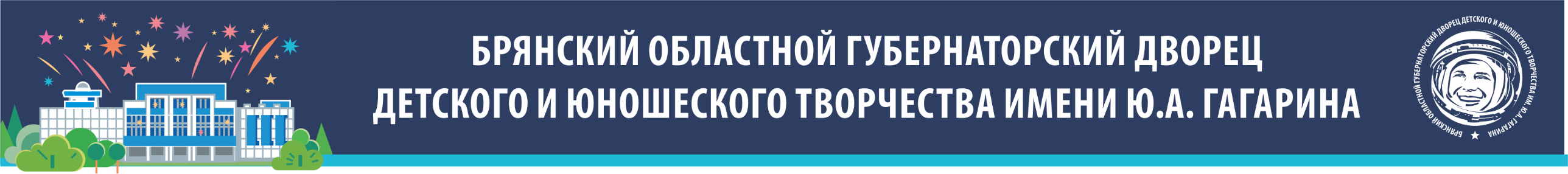 ГРУППОВОЕ КОНКУРСНОЕ ИСПЫТАНИЕ
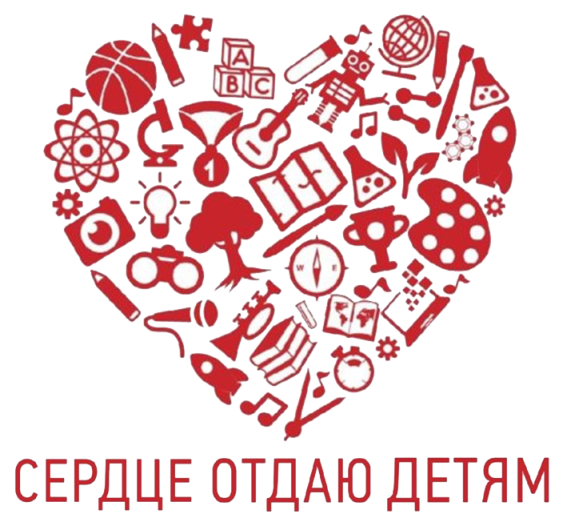 6. ИМПРОВИЗИРОВАННЫЙ КОНКУРС «ПРОЕКТИРОВАНИЕ ДОПОЛНИТЕЛЬНОГО
ОБРАЗОВАТЕЛЬНОГО ПРОСТРАНСТВА ДЛЯ РАЗВИТИЯ СПОСОБНОСТЕЙ
И ТАЛАНТОГВ ДЕТЕЙ»
Продолжительность испытания – 2 часа 30 минут
ВНИМАНИЕ! СУТЬ КОНКУРСНОГО ИСПЫТАНИЯ В ПРОЦЕССЕ СОВМЕСТНОЙ КОМАНДНОЙ ДЕЯТЕЛЬНОСТИ СОЗДАТЬ 
ПРОЕКТ НОВОГО ОБРАЗОВАТЕЛЬНОГО ПРОСТРАНСТВА , А ЗАТЕМ ПРЕЗЕНТОВАТЬ ПРОЕКТ!
При подготовке необходимо:
Познакомиться с термином «дополнительное образовательное пространство», введенным А.К. Брудновым;
Изучить Концепцию развития дополнительного образования детей до 2030 года;
Изучить основные показатели федерального проекта «Успех каждого ребенка», в том числе проекта «Новые места»;
Познакомиться с принципами создания педагогических проектов.
https://youtu.be/unBgorplU70
Примеры испытаний:
https://youtu.be/92kzja5hf1o
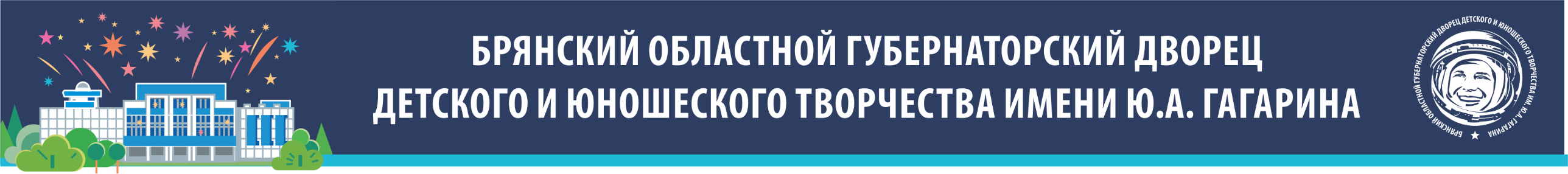 КОНКУРСНОЕ ИСПЫТАНИЕ
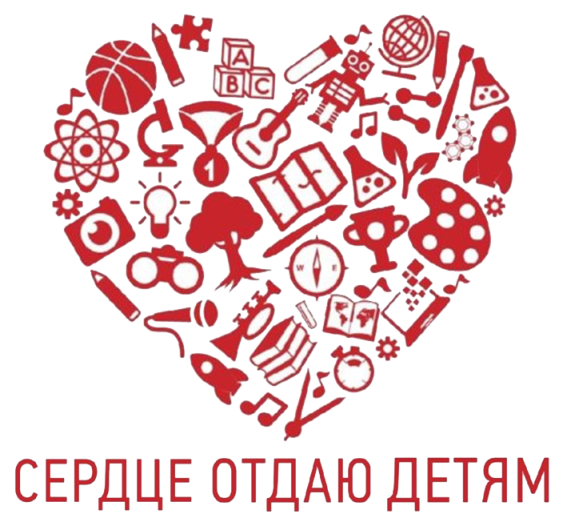 7. ИНДИВИДУАЛЬНОЕ ИСПЫТАНИЕ «ПЕДАГОГИЧЕСКОЕ МНОГОБОРЬЕ»
Подготовка – 60 минут
Представление решений  – не более 5 минут
ЭТАПЫ КОНКУРСНОГО ИСПЫТАНИЯ:

1. Решение педагогических задач в режиме подготовки и публичного представления решений (1-й уровень);
2. Решение педагогической ситуации в режиме публичного представления (2-й уровень);
3. Публичное представление решений педагогических задач и педагогических ситуаций членам жюри, участникам Конкурса.
Пример педагогической задачи:
В представленном фрагменте текста содержится высказывание российского педагога К.Д. Ушинского о воспитании.
«Из стремления к совершенству, говорит он, вырастают и величайшие добродетели,  и ее величайшие пороки. Новые поколения появляются на свет Божий, растут, требуют от нас воспитания, а воспитание требует определенного направления, цели, убеждений».
Ознакомьтесь с текстом и представьте аргументированный ответ на вопрос:  
Какое место педагог дополнительного образования занимает в системе современного воспитания детей?
https://youtu.be/l-lVPd_Rruw
Пример конкурсного испытания:
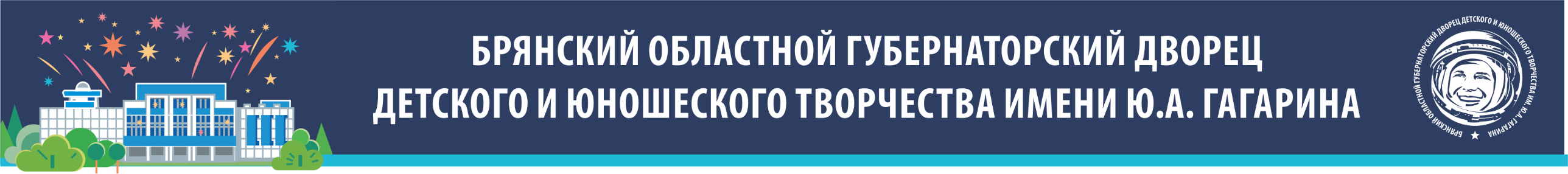 КОНКУРСНОЕ ИСПЫТАНИЕ
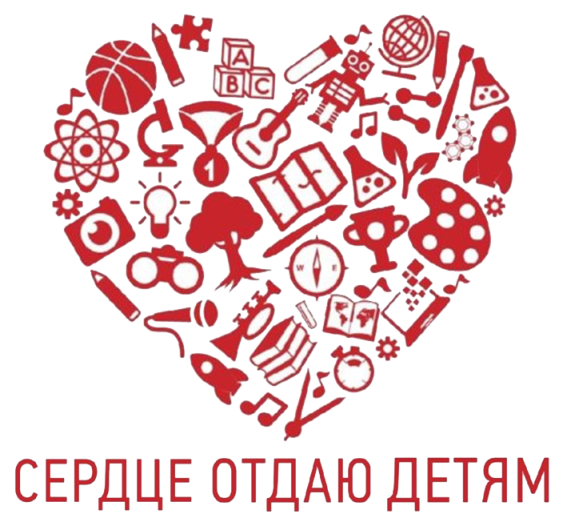 8. ПРОФЕССИОНАЛЬНЫЙ ДИАЛОГ
«ВЫСШАЯ ЛИГА ДОПОЛНИТЕЛЬНОГО ОБРАЗОВАНИЯ ДЕТЕЙ»
Продолжительность – 60 минут
Тема объявляется за 10 дней до начала очного этапа Конкурса
СВОБОДНАЯ ПЕДАГОГИЧЕСКАЯ ДИСКУССИЯ НА ЗНАНИЕ И ПОНИМАНИЕ СОВРЕМЕННЫХ  ТЕНДЕНЦИЙ РАЗВИТИЯ ДОПОЛНИТЕЛЬНОГО ОБРАЗОВАНИЯ ДЕТЕЙ В ИМПРОВИЗИРОВАННОМ ФОРМАТЕ С ДИРЕКТОРОМ ДЕПАРТАМЕНТА 
ОБРАЗОВАНИЯ И НАУКИ БРЯНСКОЙ ОБЛАСТИ.
Необходимо продемонстрировать:
1. Понимание тенденций развития системы дополнительного образования детей;
2. Коммуникативную компетентность.
Пример проведения конкурсного испытания:
https://youtu.be/DrnR2dpoU-M
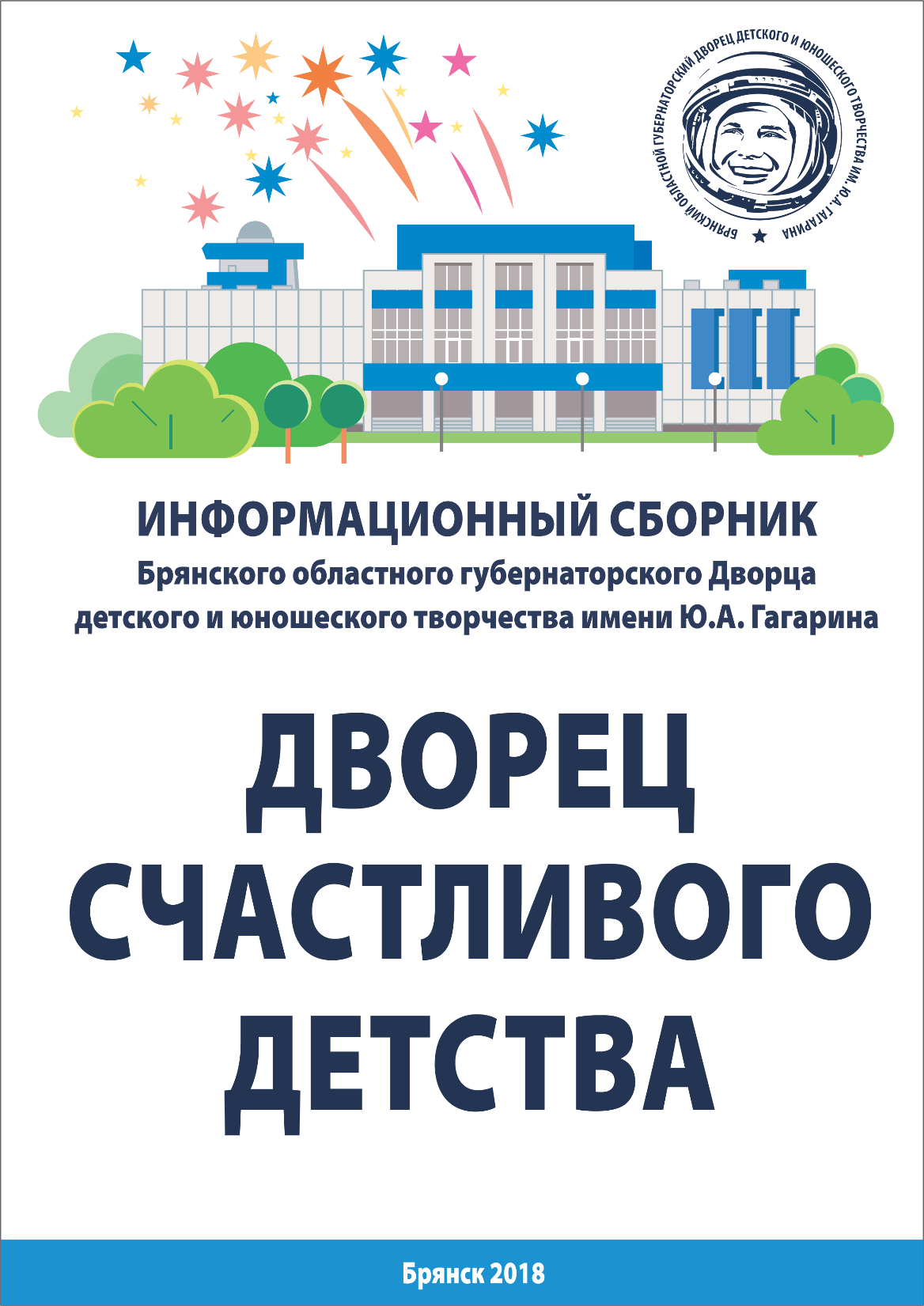 Спасибо за внимание!